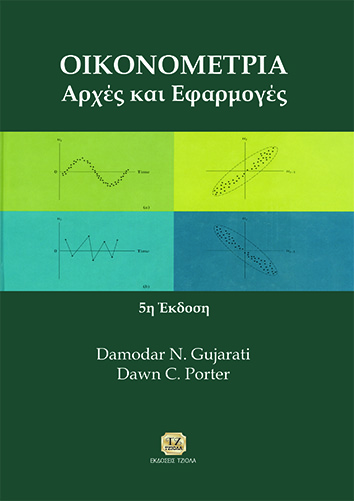 Εισαγωγή
I.1 Τι Είναι η Οικονομετρία;
Η κυριολεκτική ερμηνεία της λέξης, οικονομετρία είναι «οικονομική μέτρηση.» 
Παρά το γεγονός ότι η μέτρηση αποτελεί ένα σημαντικό μέρος της οικονομετρίας, το πλαίσιο της οικονομετρίας είναι πολύ ευρύτερο
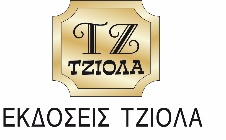 Οικονομετρία: Αρχές και Εφαρμογές
2
I.2 Γιατί ένα Ξεχωριστό Γνωστικό Αντικείμενο;
Η οικονομετρία είναι ένα αμάλγαμα οικονομικής θεωρίας, οικονομικών μαθηματικών, οικονομικής στατιστικής και μαθηματικής στατιστικής. 
Ωστόσο, το γνωστικό αυτό αντικείμενο αξίζει να μελετηθεί μεμονωμένα από τα παραπάνω.
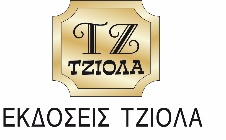 Οικονομετρία: Αρχές και Εφαρμογές
3
I.2 Γιατί ένα Ξεχωριστό Γνωστικό Αντικείμενο;
Η οικονομική θεωρία διατυπώνει δηλώσεις ή υποθέσεις που είναι ως επί το πλείστον ποιοτικής φύσης. 
Το κύριο ενδιαφέρον των οικονομικών μαθηματικών είναι η έκφραση της οικονομικής θεωρίας σε μαθηματική μορφή (εξισώσεις) χωρίς να λαμβάνεται υπόψη η μετρησιμότητα ή η εμπειρική επαλήθευση της θεωρίας.
Η οικονομική στατιστική ασχολείται κατά κύριο λόγο με τη συλλογή, την επεξεργασία και την παρουσίαση οικονομικών στοιχείων με τη μορφή διαγραμμάτων και πινάκων.
Παρόλο που η μαθηματική στατιστική παρέχει πολλά εργαλεία, ο οικονομέτρης χρειάζεται συχνά ειδικές μεθόδους λόγω της ιδιαίτερης φύσης της πλειοψηφίας των οικονομικών στοιχείων.
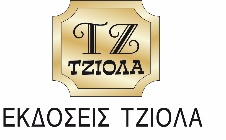 Οικονομετρία: Αρχές και Εφαρμογές
4
I.2 Γιατί ένα Ξεχωριστό Γνωστικό Αντικείμενο;
Στην οικονομετρία ο ερευνητής έρχεται συχνά αντιμέτωπος με στοιχεία που είναι το αποτέλεσμα παρατήρησης και όχι πειράματος. 
Δύο σημαντικές συνέπειες για την εμπειρική υποδειγματοποίηση στην οικονομετρία. 
Ο ερευνητής απαιτείται να κατέχει πολύ διαφορετικές δεξιότητες από αυτές που χρειάζονται για την ανάλυση πειραματικών στοιχείων
Ο διαχωρισμός μεταξύ αυτού που συνέλλεξε τα στοιχεία και αυτού που θα τα αναλύσει απαιτεί ο ερευνητής να εξοικειωθεί σημαντικά με τη φύση και τη δομή των υπό εξέταση στοιχείων.
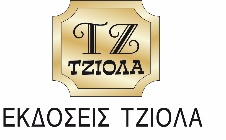 Οικονομετρία: Αρχές και Εφαρμογές
5
I.3 Μεθοδολογία της Οικονομετρίας
Η παραδοσιακή ή κλασική οικονομετρική μεθοδολογία ακολουθεί τα ακόλουθα στάδια: 
Δήλωση της θεωρίας ή της υπόθεσης. 
Προσδιορισμός του μαθηματικού υποδείγματος της θεωρίας. 
Προσδιορισμός του στατιστικού, ή οικονομετρικού υποδείγματος.
Συλλογή των στοιχείων. 
Εκτίμηση των παραμέτρων του οικονομετρικού υποδείγματος. 
Έλεγχοι υποθέσεων. 
Πρόβλεψη. 
Χρήση του υποδείγματος για σκοπούς ελέγχου ή πολιτικής.
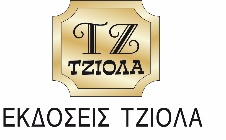 Οικονομετρία: Αρχές και Εφαρμογές
6
I.3 Μεθοδολογία της Οικονομετρίας
Ως παράδειγμα των προηγούμενων σταδίων, ας εξετάσουμε τη γνωστή Κεϋνσιανή θεωρία της κατανάλωσης.

Δήλωση της Θεωρίας ή της Υπόθεσης

Ο Keynes διατύπωσε την άποψη ότι η οριακή ροπή προς κατανάλωση (Marginal Propensity to Consume - MPC), δηλαδή ο ρυθμός μεταβολής της κατανάλωσης για μία μεταβολή του εισοδήματος κατά μία μονάδα (π.χ., ένα δολάριο), είναι μεγαλύτερη από το μηδέν αλλά μικρότερη από το 1
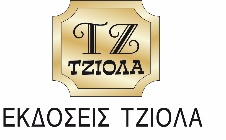 Οικονομετρία: Αρχές και Εφαρμογές
7
I.3 Μεθοδολογία της Οικονομετρίας
Προσδιορισμός του Μαθηματικού Υποδείγματος της Κατανάλωσης

Παρά το γεγονός ότι ο Keynes αξίωνε μία θετική σχέση μεταξύ της κατανάλωσης και του εισοδήματος, δεν προσδιόρισε την ακριβή μορφή της συναρτησιακής σχέσης μεταξύ των δύο
Έχουμε την ακόλουθη μορφή για την Κεϋνσιανή συνάρτηση κατανάλωσης:
Y = β1 + β2X 0 < β2 < 1 (Ι.3.1)
όπου 

Y = καταναλωτικές δαπάνες 
Χ = εισόδημα 
β1 και β2 = οι παράμετροι του υποδείγματος. Συντελεστές σταθεράς (intercept) και κλίσης (slope).
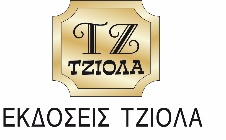 Οικονομετρία: Αρχές και Εφαρμογές
8
I.3 Μεθοδολογία της Οικονομετρίας
Προσδιορισμός του Μαθηματικού Υποδείγματος της Κατανάλωσης

Η εξίσωση αυτή ονομάζεται συνάρτηση κατανάλωσης (consumption function). 
Ένα υπόδειγμα είναι απλά ένα σύνολο μαθηματικών εξισώσεων. 
Αν το υπόδειγμα έχει μόνο μία εξίσωση, ονομάζεται υπόδειγμα μίας εξίσωσης (single-equation model). 
Αν το υπόδειγμα έχει περισσότερες από μία εξίσωση, είναι γνωστό ως υπόδειγμα πολλαπλών εξισώσεων (multiple equation model). 
Η μεταβλητή που εμφανίζεται στην αριστερή πλευρά του συμβόλου της ισότητας ονομάζεται εξαρτημένη μεταβλητή (dependent variable) 
Η μεταβλητή που βρίσκεται στη δεξιά πλευρά ονομάζεται ανεξάρτητη (independent variable), ή ερμηνευτική (explanatory) μεταβλητή.
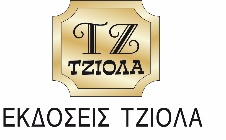 Οικονομετρία: Αρχές και Εφαρμογές
9
ΔΙΑΓΡΑΜΜΑ I.1 Η Κεϋνσιανή συνάρτηση κατανάλωσης
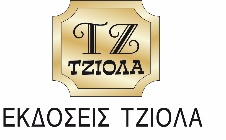 Οικονομετρία: Αρχές και Εφαρμογές
10
I.3 Μεθοδολογία της Οικονομετρίας
Προσδιορισμός του Οικονομετρικού Υποδείγματος της Κατανάλωσης

Το καθαρά μαθηματικό υπόδειγμα της συνάρτησης κατανάλωσης που παρουσιάζεται  στην Εξ. (Ι.3.1) είναι περιορισμένου ενδιαφέροντος για τον οικονομέτρη, καθώς υποθέτει ότι υπάρχει μία ακριβής ή προσδιοριστική σχέση μεταξύ της κατανάλωσης και του εισοδήματος.
Όμως οι σχέσεις μεταξύ των οικονομικών μεταβλητών είναι γενικά μη-ακριβείς.
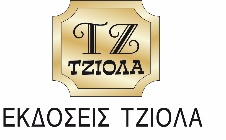 Οικονομετρία: Αρχές και Εφαρμογές
11
I.3 Μεθοδολογία της Οικονομετρίας
Προσδιορισμός του Οικονομετρικού Υποδείγματος της Κατανάλωσης

Για να λάβει υπόψη του τις μη-ακριβείς σχέσεις μεταξύ των οικονομικών μεταβλητών, ο οικονομέτρης θα τροποποιήσει την προσδιοριστική συνάρτηση κατανάλωσης της Εξ. (I.3.1), ως εξής: 
Y = β1 + β2X + u  (Ι.3.2)
όπου 
u = διαταρακτικός όρος (disturbance term), ή όρος σφάλματος (error term), είναι μία τυχαία (στοχαστική) μεταβλητή (random stochastic variable) που έχει καλά καθορισμένες πιθανολογικές ιδιότητες (ακολουθεί μια κατανομή πιθανότητας, οι τιμές ορίζονται εντός του μοντέλου και υπάρχει μεταβλητότητα). 
Ο διαταρακτικός όρος u μπορεί να αντιπροσωπεύει όλους εκείνους τους παράγοντες που επηρεάζουν την κατανάλωση, οι οποίοι όμως δε λαμβάνονται ρητά υπόψη.
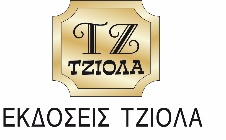 Οικονομετρία: Αρχές και Εφαρμογές
12
I.3 Μεθοδολογία της Οικονομετρίας
Προσδιορισμός του Οικονομετρικού Υποδείγματος της Κατανάλωσης

Η Εξίσωση (Ι.3.2) είναι ένα παράδειγμα ενός οικονομετρικού υποδείγματος (econometric model). 
Είναι ένα παράδειγμα ενός γραμμικού υποδείγματος παλινδρόμησης (linear regression model).
Η οικονομετρική συνάρτηση κατανάλωσης υποθέτει ότι η εξαρτημένη μεταβλητή Υ (κατανάλωση) σχετίζεται γραμμικά με την ερμηνευτική μεταβλητή X (εισόδημα), όμως η σχέση μεταξύ των δύο δεν είναι ακριβής˙ υπόκειται σε μεμονωμένη μεταβολή.
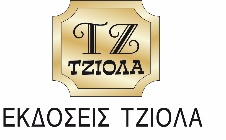 Οικονομετρία: Αρχές και Εφαρμογές
13
ΔΙΑΓΡΑΜΜΑ I.2 Οικονομετρικό υπόδειγμα της Κεϋνσιανής συνάρτησης κατανάλωσης
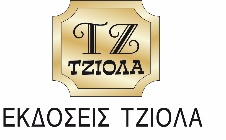 Οικονομετρία: Αρχές και Εφαρμογές
14
I.3 Μεθοδολογία της Οικονομετρίας
Συλλογή των Στοιχείων 

Για να μπορέσουμε να εκτιμήσουμε το οικονομετρικό υπόδειγμα που παρουσιάζεται στην Εξ. (Ι.3.2), δηλαδή, για να αποκτήσουμε τις αριθμητικές τιμές των β1 και β2, χρειαζόμαστε στοιχεία (δεδομένα).
Η μεταβλητή Y είναι η συνολική (για την οικονομία στο σύνολό της) προσωπική καταναλωτική δαπάνη (ΠΚΔ). 
Η μεταβλητή Χ είναι το ακαθάριστο εγχώριο προϊόν (ΑΕΠ), ένα μέτρο του συνολικού εισοδήματος. 
Και οι δύο μετρώνται σε δισεκατομμύρια δολάρια σε τιμές του 2000.
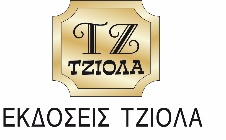 Οικονομετρία: Αρχές και Εφαρμογές
15
I.3 Μεθοδολογία της Οικονομετρίας
Εκτίμηση του Οικονομετρικού Υποδείγματος 

Το επόμενο βήμα είναι να εκτιμήσουμε τις παραμέτρους της συνάρτησης κατανάλωσης. 
Η στατιστική τεχνική της ανάλυσης παλινδρόμησης (regression analysis) είναι το βασικό εργαλείο που χρησιμοποιείται προκειμένου να λάβουμε τις εκτιμήσεις.
η εκτιμημένη συνάρτηση κατανάλωσης είναι: 
Ŷt = -299,5913 + 0,7218Xt  (Ι.3.3)
Το καπέλο στη Υ δείχνει ότι πρόκειται για μία εκτίμηση. 
Η εκτιμημένη συνάρτηση κατανάλωσης (η γραμμή παλινδρόμησης) παρουσιάζεται στο Διάγραμμα I.3.
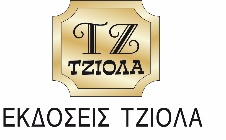 Οικονομετρία: Αρχές και Εφαρμογές
16
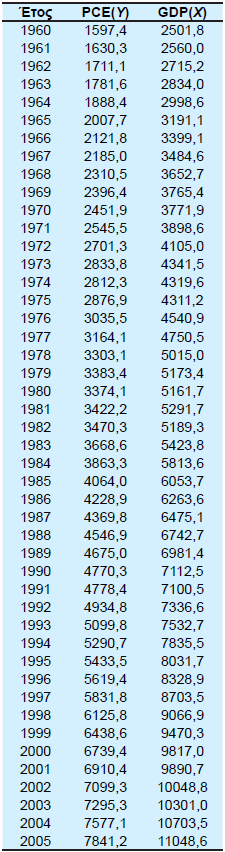 ΠΙΝΑΚΑΣ I.1 Y (Προσωπική Καταναλωτική Δαπάνη (Personal Consumption Expenditure – PCE) και Χ (Ακαθάριστο Εγχώριο Προϊόν (Gross Domestic Product – GDP, 1960-2005),
Σημείωση: Δισεκατομμύρια Δολάρια (σε τιμές του 2000).
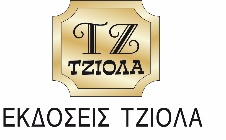 Οικονομετρία: Αρχές και Εφαρμογές
17
ΔΙΑΓΡΑΜΜΑ I.3 Προσωπική καταναλωτική δαπάνη (Y) σε σχέση με το ΑΕΠ (Χ), 1960-2005, σε δισεκατομμύρια δολάρια (σε τιμές του 2000).
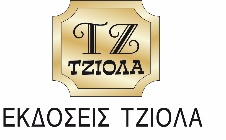 Οικονομετρία: Αρχές και Εφαρμογές
18
I.3 Μεθοδολογία της Οικονομετρίας
Έλεγχοι Υποθέσεων 

Η επιβεβαίωση ή διάψευση των οικονομικών θεωριών, βάσει στοιχείων του δείγματος στηρίζεται σε ένα κλάδο της στατιστικής θεωρίας που είναι γνωστός ως συμπερασματική στατιστική (statistical inference) (έλεγχος υποθέσεων – hypothesis testing).
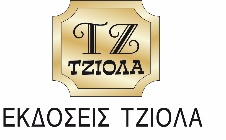 Οικονομετρία: Αρχές και Εφαρμογές
19
I.3 Μεθοδολογία της Οικονομετρίας
Πρόβλεψη 

Εάν το υπόδειγμα που έχει επιλεχθεί δεν αντικρούει την υπόθεση ή τη θεωρία που είναι υπό εξέταση, μπορούμε να το χρησιμοποιήσουμε για να προβλέψουμε τη μελλοντική τιμή(ες) της εξαρτημένης μεταβλητής ή προγνωστικής μεταβλητής (forecast variable) Y βάσει της γνωστής ή προσδοκώμενης μελλοντικής τιμής (ών) της ερμηνευτικής, ή μεταβλητής πρόβλεψης (predictor variable) X.
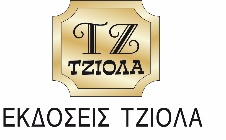 Οικονομετρία: Αρχές και Εφαρμογές
20
I.3 Μεθοδολογία της Οικονομετρίας
Πρόβλεψη 

Ας υποθέσουμε ότι θέλουμε να προβλέψουμε τη μέση καταναλωτική δαπάνη για το 2006. 
Το ΑΕΠ για το 2006 ήταν 11319,4 δισεκατομμύρια δολάρια. Αντικαθιστώντας την τιμή αυτή του ΑΕΠ στο δεξί μέλος της Εξ. (I.3.3), έχουμε: 
Ŷ2006 = -299,5913 + 0,7218(11319,4) = 7870,7516  (Ι.3.4) 
Η πραγματική τιμή της καταναλωτικής δαπάνης που καταγράφηκε το 2006 ήταν 8044 δισεκατομμύρια δολάρια. 
Επομένως το εκτιμημένο υπόδειγμα της Εξ. (I.3.3) υποεκτίμησε (underpredicted) την πραγματική καταναλωτική δαπάνη κατά περίπου 174 δισεκατομμύρια δολάρια. 
Θα μπορούσαμε να πούμε ότι το σφάλμα πρόβλεψης (forecast error) είναι περίπου 174 δισεκατομμύρια δολάρια, που είναι περίπου 1,5 τοις εκατό του πραγματικού ΑΕΠ για το 2006.
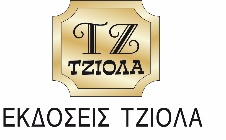 Οικονομετρία: Αρχές και Εφαρμογές
21
I.3 Μεθοδολογία της Οικονομετρίας
Χρήση του Υποδείγματος για Σκοπούς Ελέγχου ή Πολιτικής 

Ας υποθέσουμε ότι έχουμε εκτιμήσει τη συνάρτηση κατανάλωσης που παρουσιάζεται στην Εξ. (I.3.3). 
Έστω πως η κυβέρνηση πιστεύει ότι οι καταναλωτικές δαπάνες των 8750 (δισεκατομμυρίων δολαρίων σε τιμές του 2000) θα διατηρήσουν το ποσοστό ανεργίας στο τρέχον επίπεδο της τάξης του 4,2 τοις εκατό (αρχές 2006). 
Ποιο είναι το επίπεδο του εισοδήματος που εγγυάται το ποσό-στόχο των καταναλωτικών δαπανών; 
8750 = -299,5913 + 0,7218(GDP2006)  (Ι.3.6)
Οπότε X = 12537. 
Δηλαδή, δεδομένης μίας MPC της τάξης του 0,72, ένα επίπεδο εισοδήματος ύψους 12537 (δισεκατομμυρίων) δολαρίων θα οδηγήσει σε δαπάνες ύψους περίπου 8750 δισεκατομμυρίων δολαρίων.
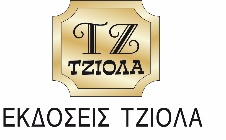 Οικονομετρία: Αρχές και Εφαρμογές
22
I.3 Μεθοδολογία της Οικονομετρίας
Χρήση του Υποδείγματος για Σκοπούς Ελέγχου ή Πολιτικής 

Ένα εκτιμημένο υπόδειγμα μπορεί να χρησιμοποιηθεί για σκοπούς ελέγχου, ή για σκοπούς πολιτικής. 
Με το κατάλληλο μείγμα δημοσιονομικής και νομισματικής πολιτικής, η κυβέρνηση μπορεί να χειραγωγήσει τη μεταβλητή ελέγχου (control variable) Χ για την παραγωγή του επιθυμητού επιπέδου της μεταβλητής στόχου (target variable) Y.
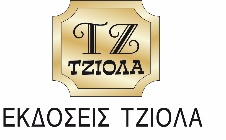 Οικονομετρία: Αρχές και Εφαρμογές
23
ΔΙΑΓΡΑΜΜΑ Ι.4 Ανατομία της μεθοδολογίας της οικονομετρίας
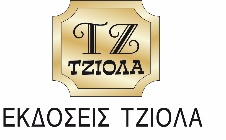 Οικονομετρία: Αρχές και Εφαρμογές
24
I.3 Μεθοδολογία της Οικονομετρίας
Όταν στο μέλλον σας παρουσιάζεται μία νέα θεωρία ή ένα εμπειρικό υπόδειγμα, να θέτετε τα εξής ερωτήματα: 
Τι σκοπό έχει; Σε ποιες οικονομικές αποφάσεις συντελεί; 
Παρουσιάζονται ενδείξεις που μου επιτρέπουν να αξιολογήσω την ποιότητά του σε σύγκριση με εναλλακτικές θεωρίες ή υποδείγματα; 
Η προσοχή σε αυτά τα ερωτήματα θα ενισχύσει την οικονομική έρευνα.
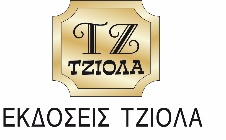 Οικονομετρία: Αρχές και Εφαρμογές
25
I.4 Κλάδοι της Οικονομετρίας
Η οικονομετρία μπορεί να χωριστεί σε δύο μεγάλες κατηγορίες: 
θεωρητική οικονομετρία (theoretical econometrics) 
εφαρμοσμένη οικονομετρία (applied econometrics).
Σε κάθε κατηγορία, κάποιος μπορεί να προσεγγίσει το θέμα μέσω της κλασικής προσέγγισης ή της προσέγγισης του Bayes.
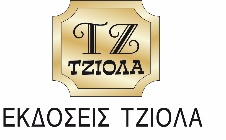 Οικονομετρία: Αρχές και Εφαρμογές
26
I.4 Κλάδοι της Οικονομετρίας
Η θεωρητική οικονομετρία βασίζεται στην μαθηματική στατιστική και ασχολείται με την ανάπτυξη των κατάλληλων μεθόδων για τη μέτρηση των οικονομικών σχέσεων που καθορίζονται από τα οικονομετρικά υποδείγματα. 
Μία από τις μεθόδους που χρησιμοποιείται εκτενώς σε αυτό το βιβλίο είναι η μέθοδος των ελαχίστων τετραγώνων (least squares). 
Στην εφαρμοσμένη οικονομετρία χρησιμοποιούμε τα εργαλεία της θεωρητικής οικονομετρίας για να μελετήσουμε κάποιο ειδικό πεδίο(α) της οικονομίας και των επιχειρήσεων, όπως η συνάρτηση παραγωγής, η συνάρτηση επενδύσεων, οι συναρτήσεις ζήτησης και προσφοράς, η θεωρία χαρτοφυλακίου, κ.λπ.
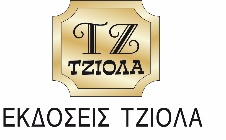 Οικονομετρία: Αρχές και Εφαρμογές
27
I.6 Ο Ρόλος της Πληροφορικής
Η ανάλυση παλινδρόμησης είναι αδιανόητη πλέον χωρίς τον Η/Υ και κάποια πρόσβαση σε στατιστικό λογισμικό. 
Διαθέσιμα πακέτα παλινδρόμησης, είναι τα: 
ET
LIMDEP
SHAZAM
MICRO TSP
MINITAB
EVIEWS
SAS
SPSS
STATA
Microfit
PcGive
BMD
Οικονομετρία: Αρχές και Εφαρμογές
28
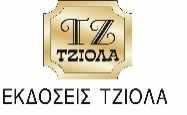 I.7 Προτάσεις για Περαιτέρω Βιβλιογραφική Έρευνα
Neil De Marchi and Christopher Gilbert, eds., History and Methodology of Econometrics, Oxford University Press, New York, 1989.
Wojciech W. Charemza and Derek F. Deadman, New Directions in Econometric Practice: General to Specific Modelling, Cointegration and Vector Autogression, 2η έκδοση, Edward Elgar Publishing Ltd, Hants, England, 1997.
Adrian C. Darnell and J. Lynne Evans, The Limits of Econometrics, Edward Elgar Publishers Ltd, Hants, England, 1990.
Mary S. Morgan, The History of Econometric Ideas, Cambridge University Press, New York, 1990.
David F. Hendry and Maria S. Morgan, The Foundation of Econometric Analysis, Cambridge University Press, U.K., 1995.
David Colander and Reuven Brenner, eds., Educating Economists, University of Michigan Press, Ann Arbor, Michigan, 1992.
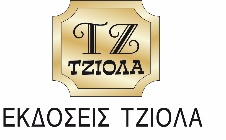 Οικονομετρία: Αρχές και Εφαρμογές
29
I.7 Προτάσεις για Περαιτέρω Βιβλιογραφική Έρευνα
Για Bayesian στατιστική και οικονομετρία, τα ακόλουθα βιβλία είναι ιδιαίτερα χρήσιμα:
John H. Dey, Data in Doubt, Basil Blackwell Ltd., Oxford University Press, England, 1985.
Peter M. Lee, Bayesian Statistics: An Introduction, Oxford University Press, England, 1989.
Dale J. Porier, Intermediate Statistics and Econometrics: A Comparative Approach, MIT Press, Cambridge, Massachusetts, 1995. 
Arnold Zeller, An Introduction to Bayesian Inference in Econometrics, John Wiley & Sons, New York, 1971. 
Palgrave Handbook of Econometrics: Volume 1: Econometric Theory, με την επιστημονική επιμέλεια των Terence C. Mills and Kerry Patterson, Palgrave Macmillan, New York, 2007.
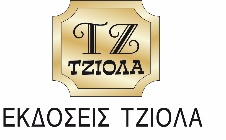 Οικονομετρία: Αρχές και Εφαρμογές
30